Equivariant Manifold Neural ODEs and Differential Invariants
arXiv: 2401.14131[cs.LG]
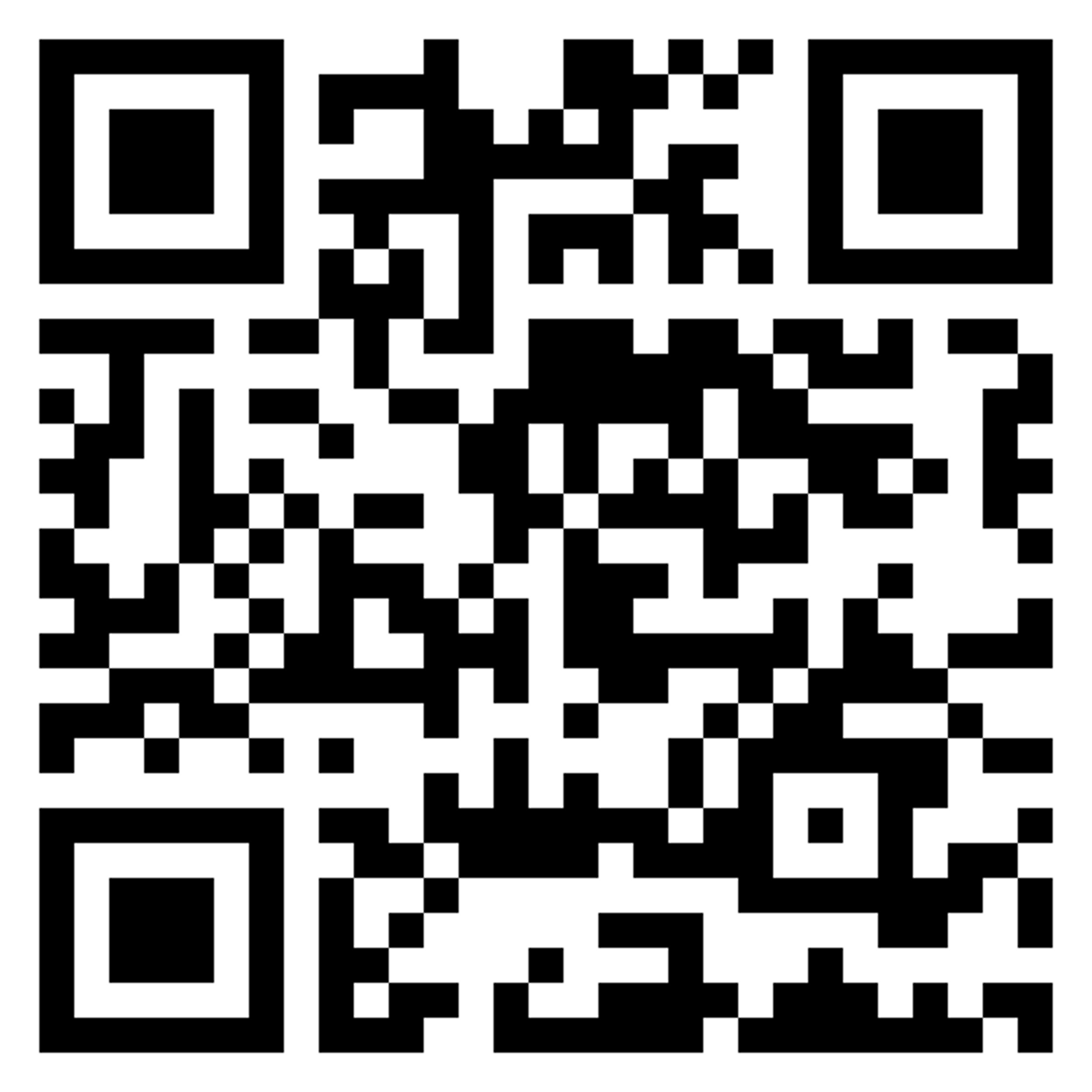 Emma Andersdotter
The Project
Fredrik Ohlsson (my supervisor) and I finished writing this paper at the end of January, this year.
The project is within geometric deep learning.
We consider equivariant manifold neural ODEs.
We show that equivariant manifold neural ODEs are universal approximators using augmentation.
We consider the induced action on different fields on our data manifold.
Outline
Neural Ordinary Differential Equations
Equivariance
Equivariant Manifold Neural ODEs
Universality
Equivariant Fields and Densities
Background
Main contributions
Neural Ordinary Differential Equations
Neural ODEs
2
Neural ODEs in Practice
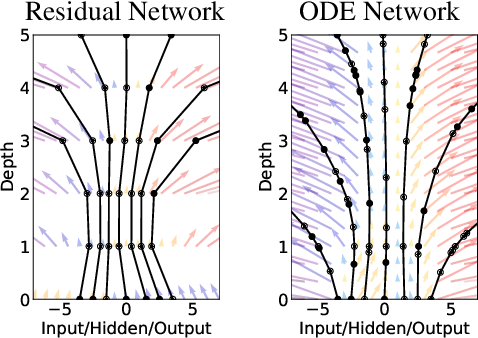 Ricky T. Q. Chen, Yulia Rubanova, Jesse Bettencourt, and David K. Duvenaud. Neural ordinary differential equations. Advances in Neural Information Processing Systems, 31, 2018.
Neural Manifold ODEs
Equivariance
Equivariance
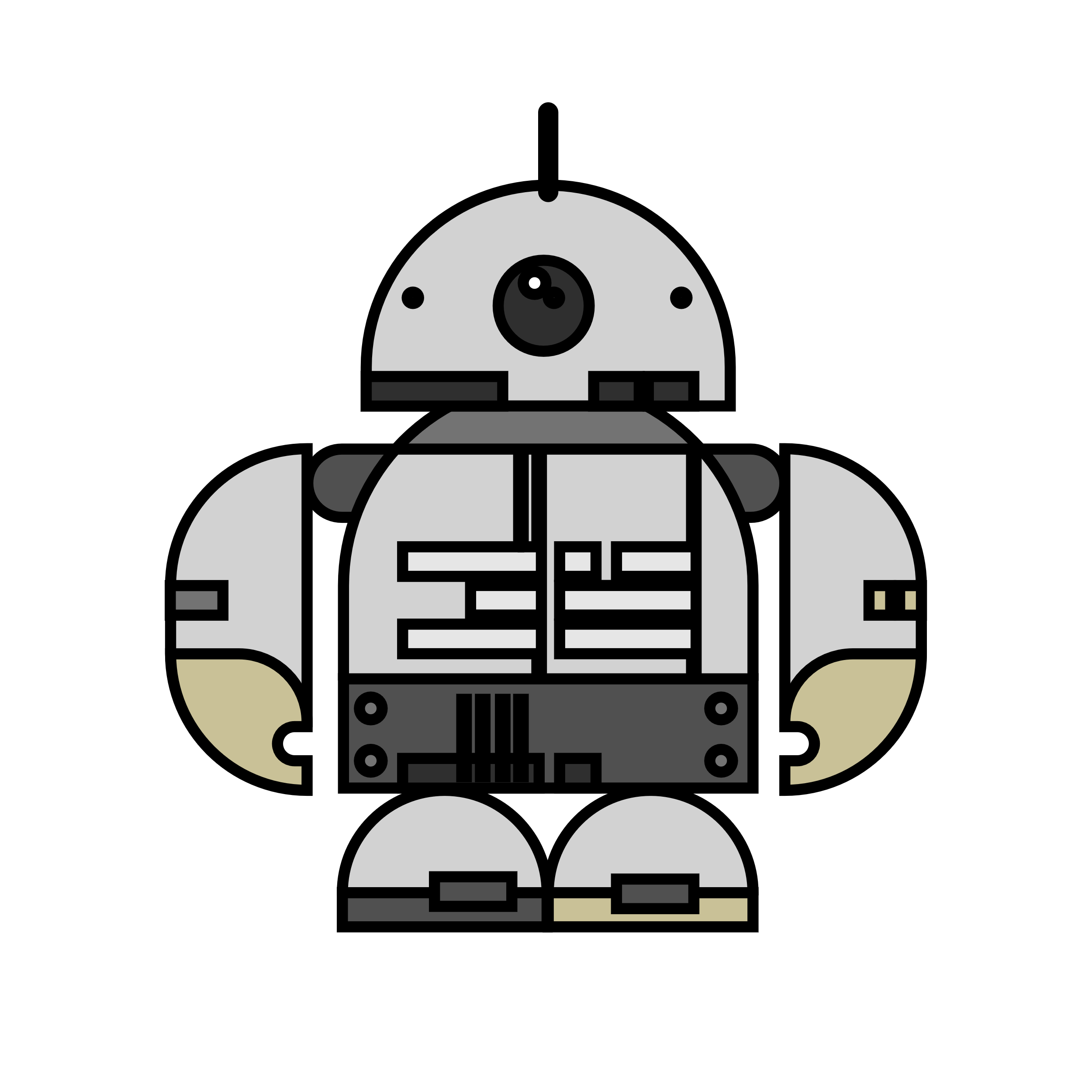 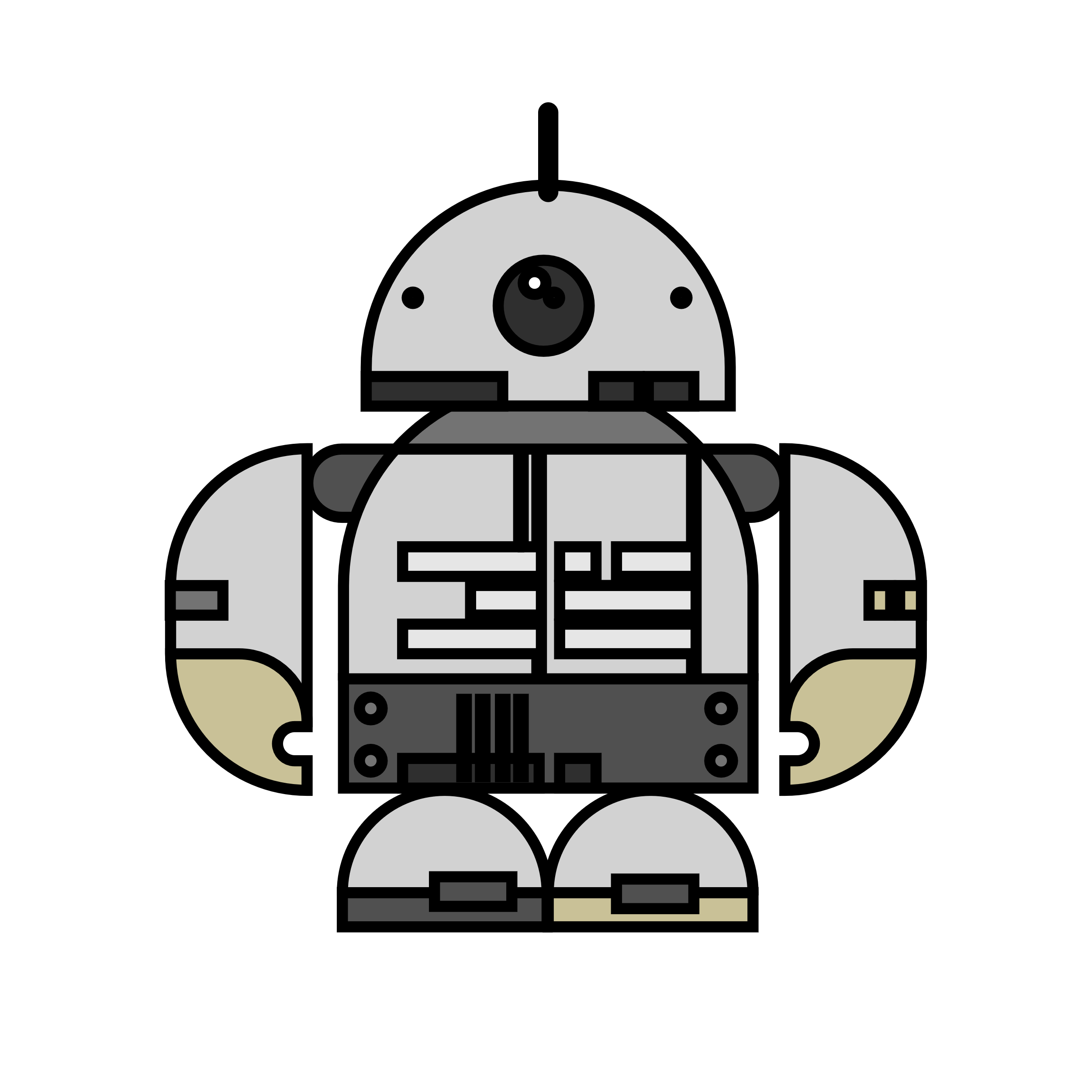 A network is equivariant under an action (e.g. rotation or translation) if acting on the input before applying the network is the same as acting on the output after applying the network.
Scaling
Scaling
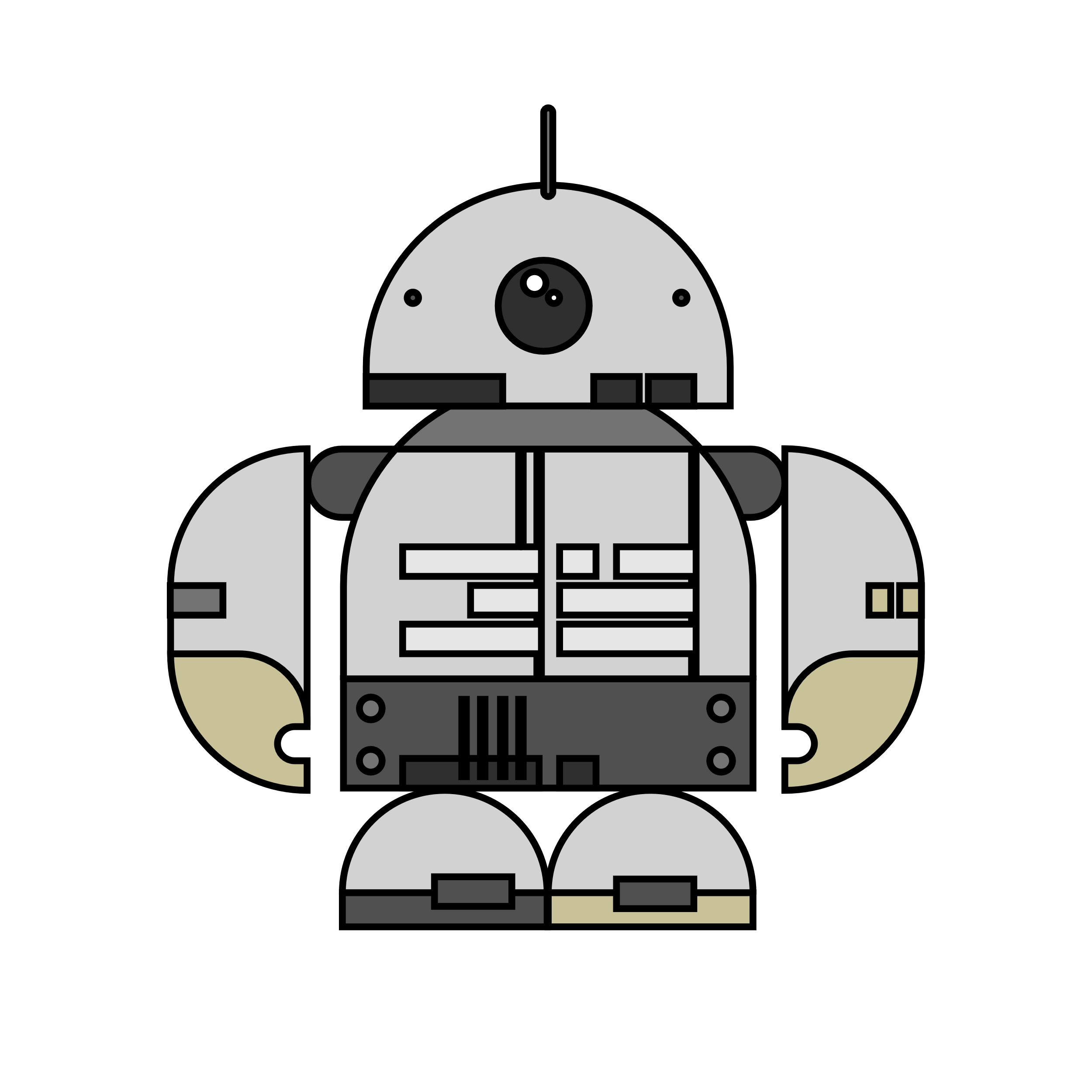 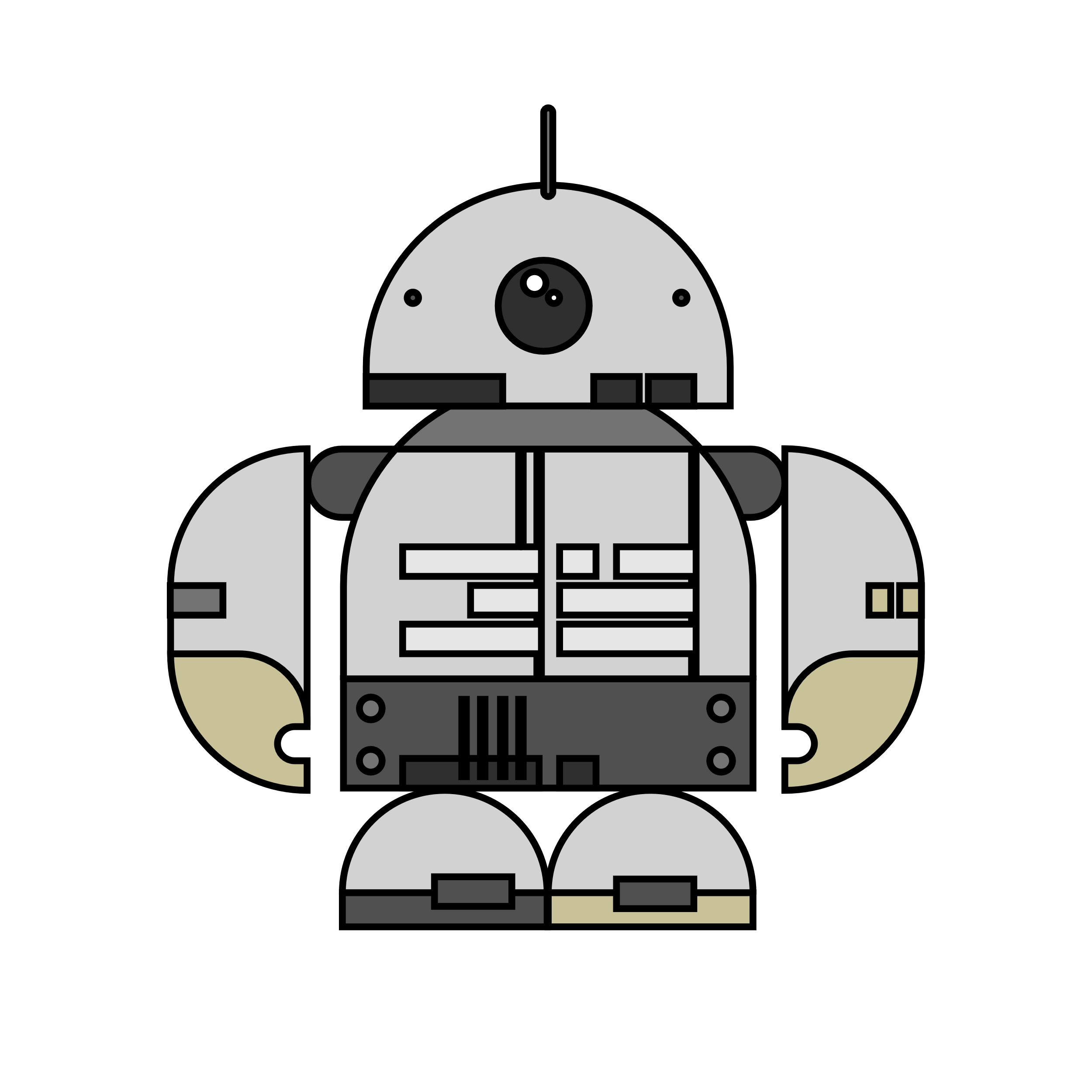 Let’s look at this mathematically
Y
g
f
f
g
X
Invariance
Y
f
f
g
X
Example: Rotational Invariance
A neural network is invariant under rotation if we get the same output even if we rotate the input.
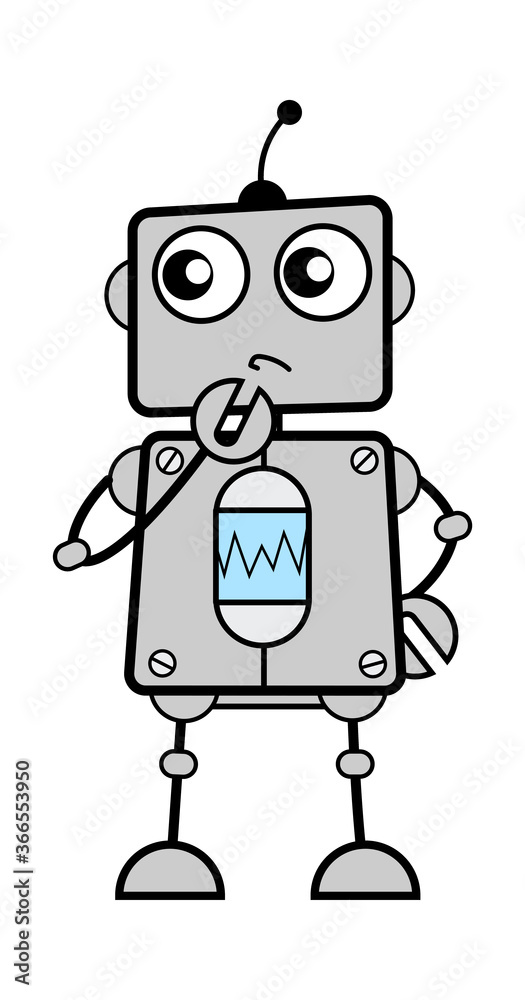 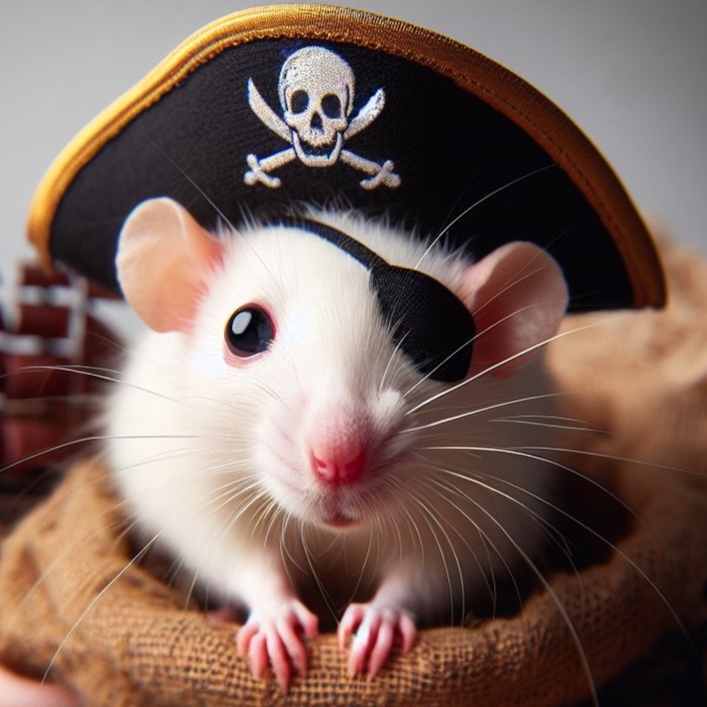 Network
Photo of rat was generated using Copilot.
Equivariant Manifold Neural ODEs
Geometric Framework
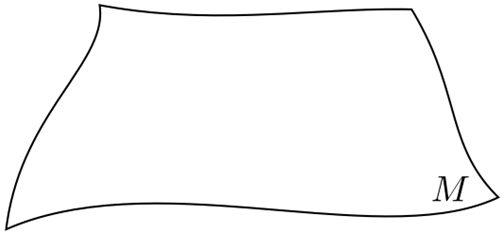 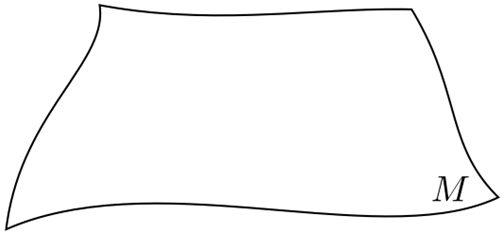 Differential Invariants and Equivariant NODEs
Differential Invariants and Equivariant NODEs
Example
Example
Universality
Universality
”Best approximation”:
1
1
Time
Time
-1
-1
Augmentation
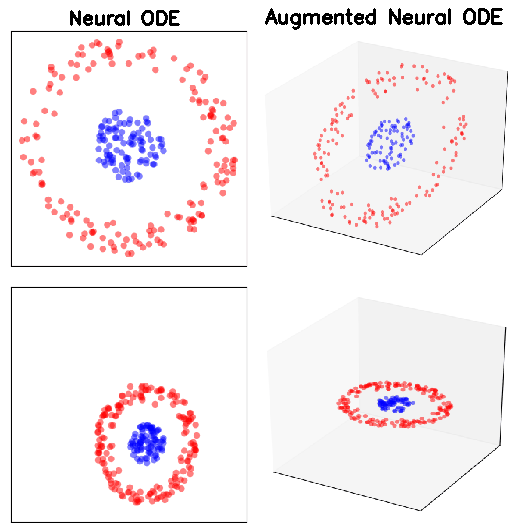 Issue: the trajectories of ODE solutions cannot intersect.
Solved by aumentation, i.e., adding enough extra dimensions so that the solution curves do not intersect. (Dupont et al., 2019)
Animation from: GitHub - EmilienDupont/augmented-neural-odes: Pytorch implementation of Augmented Neural ODEs :sunflower:
Augmentation
Main Idea
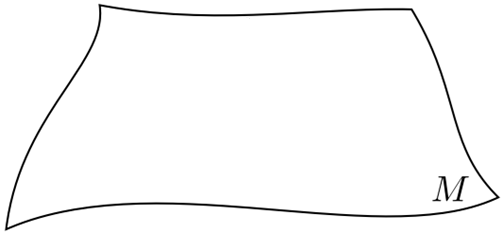 p
h(q)
h(p)
q
The Lift
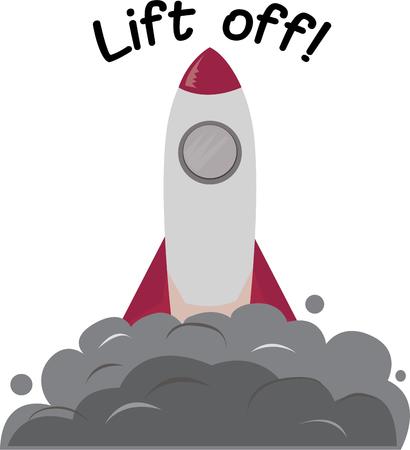 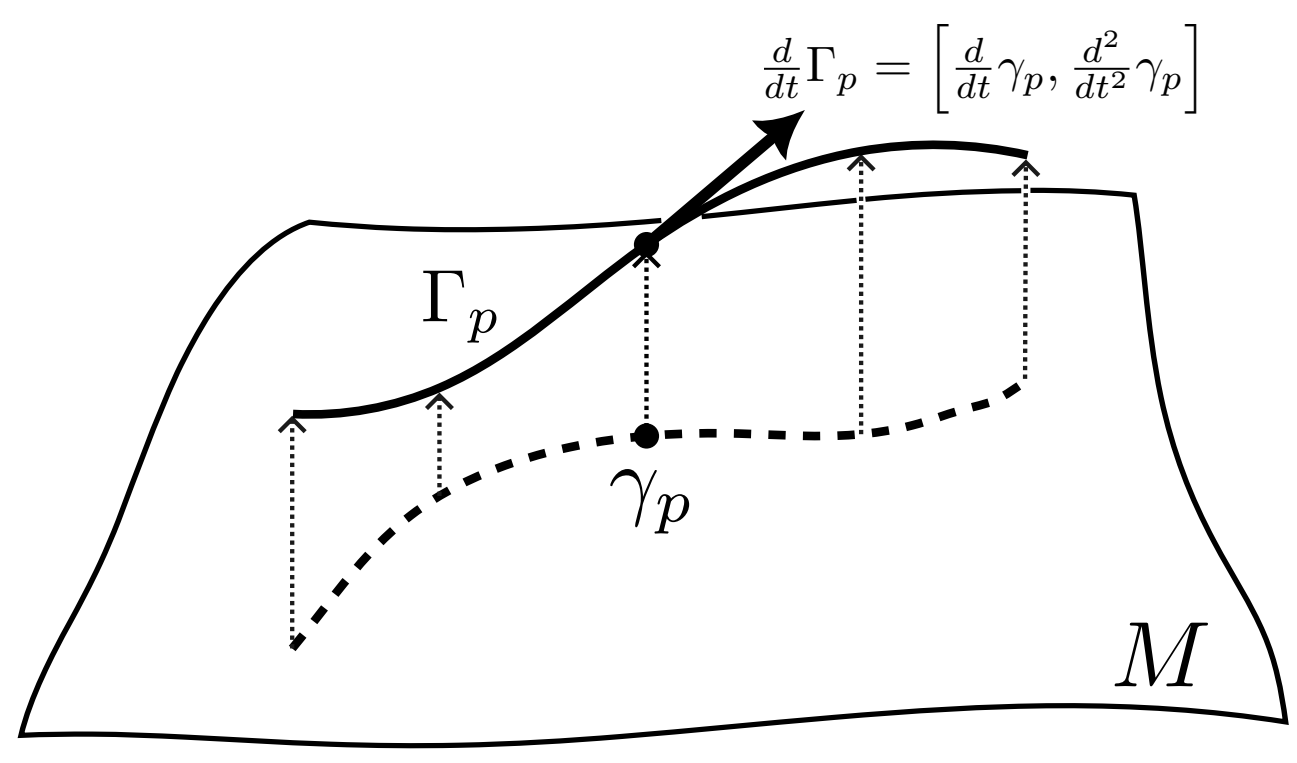 Augmented Manifold Neural ODEs
Augmented Manifold Neural ODEs
Equivariance
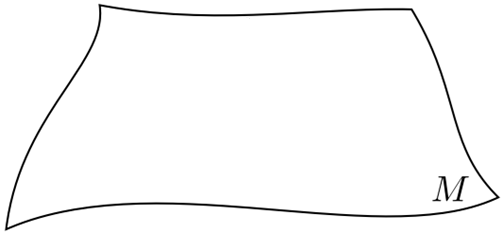 h(p)
p
Example
Example
Equivariant Fields and Densities
Continuous Normalizing Flows
A normalizing flow is a transformation of a simple probability distribution (e.g. standard normal) into a more complex distribution by a sequence of diffeomorphisms. (Chen et al., 2018)
Figure from Normalizing Flow – TikZ.net.
Continuous Normalizing Flows
Equivariant Continuous Normalizing Flows
A normalizing flow is a transformation of a simple probability distribution (e.g. standard normal) into a more complex distribution by a sequence of diffeomorphisms. 
Continuous normalizing flows are the neural ODE versions of normalizing flows.
Provided that the diffeomorphisms are equivariant, the prior and target densities will share the same symmetries. (Köhler et al., 2020)
Equivariant Fields and Densities
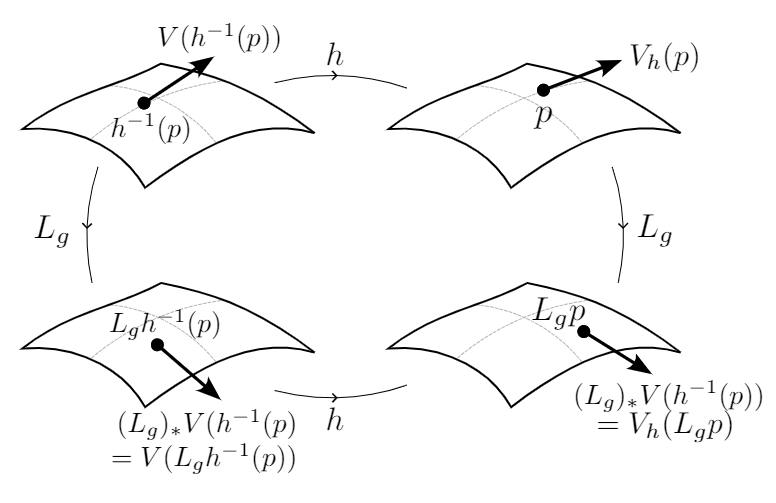 Thank you for listening!